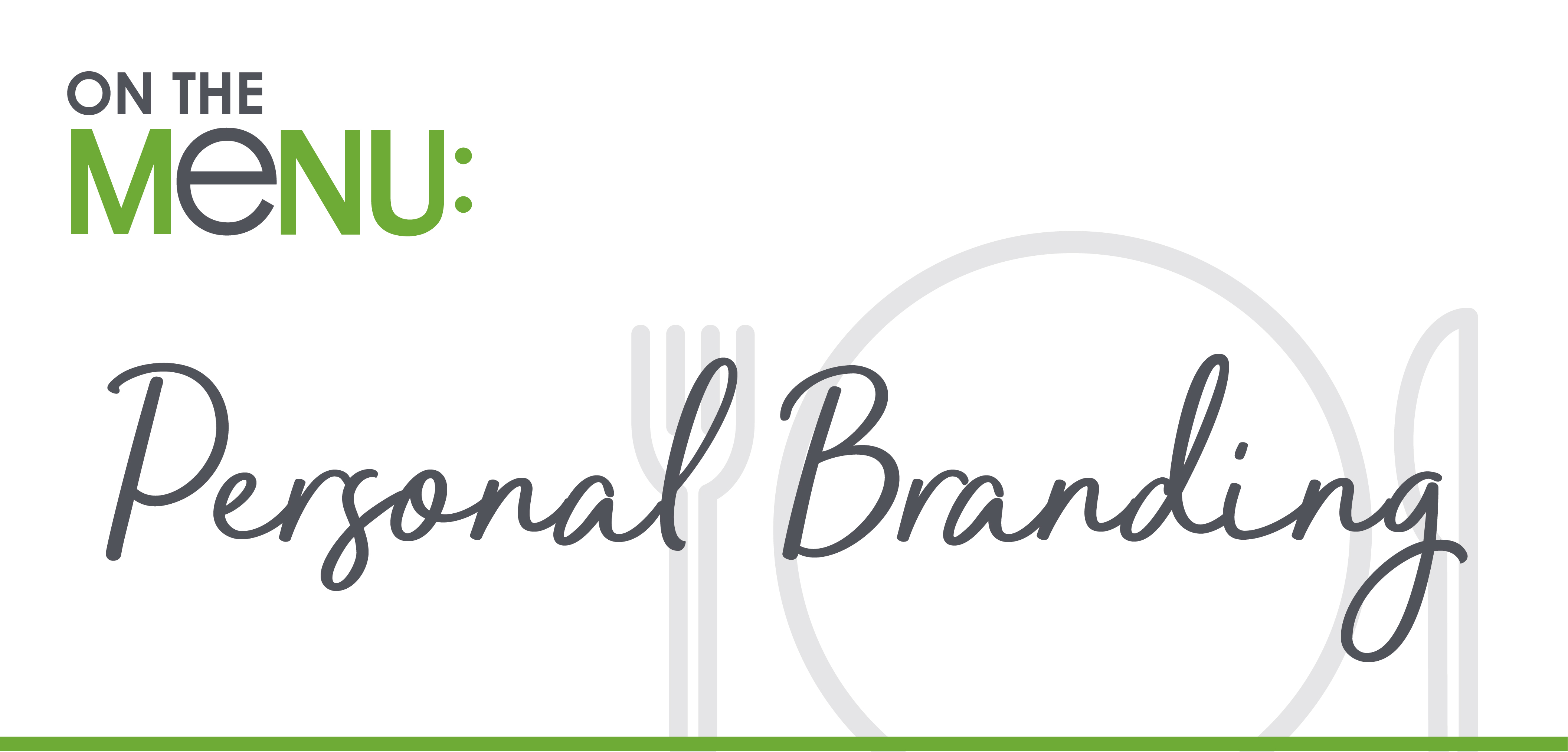 Presented by Tim Bates
“Character is who you are when no one is watching.” 
– Legendary Head Coach, John Wooden
“Personal brand is who you are when everyone is watching!” – Tim Bates, maybe
Agenda
Defining Personal Brand
The importance of personal branding  & why you should care
Brand Exercise
How to build an even more powerful personal brand
Leaving a legacy
Q & A
Defining Personal Branding
Reputation or image that other people perceive you to be
Strong personal brands:
Authentic
Genuine 
Relatable
Not:
About popularity
Boasting
Arrogance
Why should I care?
Client and work relationships
Added value to your network and communities
Increased self-awareness
More meaningful interactions 
Established credibility
More confidence
Brand Exercise5 minutes
Write down your favorite brand (companies only)
Provide 3 reasons why it is your favorite brand
Be prepared to share!
Building a Strong Personal Brand
Golden Rule is key
Self-awareness
Show don’t tell
Deliver then let others talk
Yes and No’s of social comparison
Understanding your “Whisper Brand”
Golden Rule
Do unto others as you would like others to do unto you!
Understand the difference between nice and kind
Nice: Treating people politely
Kind: Genuine, from the heart, truly caring for others
Always choose to be kind
Self-Awareness
Reflection is key
Dive deep to understand your qualities, values and skills
These facets make up your personal brand
Be intentional about being you and not anyone else
Show Don’t Tell
We all know the person that brags and boasts too much
Be the person that delivers, then lets others talk
Do work that gives you joy, not work that will get you recognized
Give Shout Outs!
Nothing says you’re more confident with yourself than when you recognize someone else for their work
Do it to be kind and show that you care
Develop deeper relationships
Create and sustain credibility
Social Comparison
Do:
Acknowledge qualities and vibes you get from others
Pull them out in your own way

Don’t:
Tell yourself you want to be someone else
Try to be someone else

This creates ingenuine behavior and presents paralysis by analysis
Be your best self and be it every single day!
Understand Your Whisper Brand
Whisper Brand: Your brand articulated by others – good, bad or indifferent
Ask your closest friends to be honest with you about what others truly think of you
Acknowledge then identify similarities and differences with what you think your personal brand is
Be intentional about aligning your desired personal brand with your whisper brand
Leave a Legacy
Your personal brand is crafted every day
As time goes on, your personal brand becomes your legacy
Listen to your gut, take some chances
Be kind
Be intentional about the impressions you leave on others
Be the best version of you every single day!
Thanks!
“
Branding demands commitment; commitment to continual re-invention; striking chords with people to stir their emotions; and commitment to imagination. It is easy to be cynical about such things, much harder to be successful. ”
							  	– Richard Branson